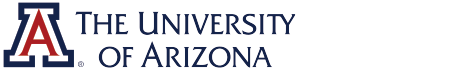 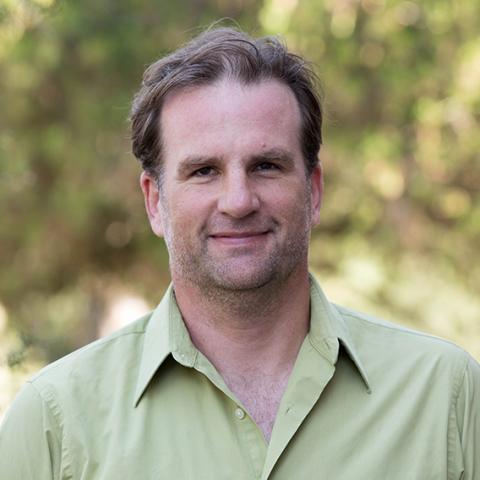 NSF EAGER 1941053:Cyberlearning with Co-Robotic Teachable Agents
Winslow Burleson (PI) University of Arizona
Ken Perlin  (Co-PI) - New York University
win@arizona.edu
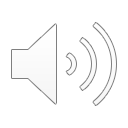 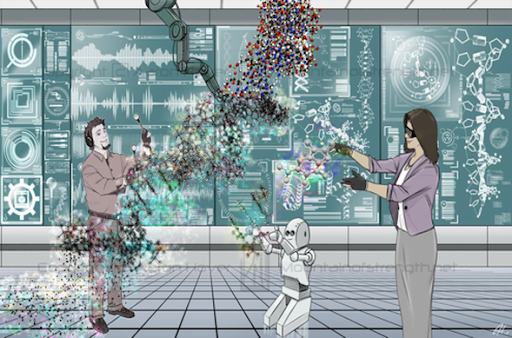 NSF MRI: Experiential Supercomputing: NSF Holodeck
win@arizona.edu
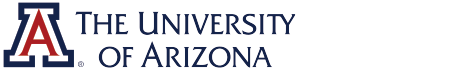 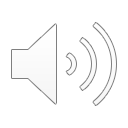 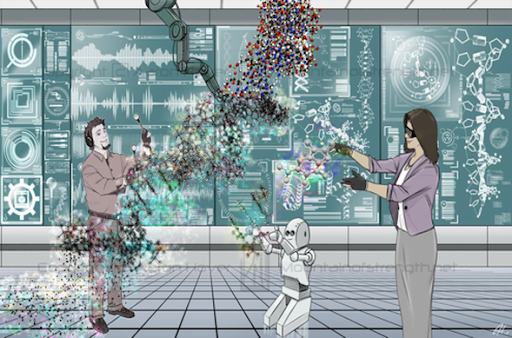 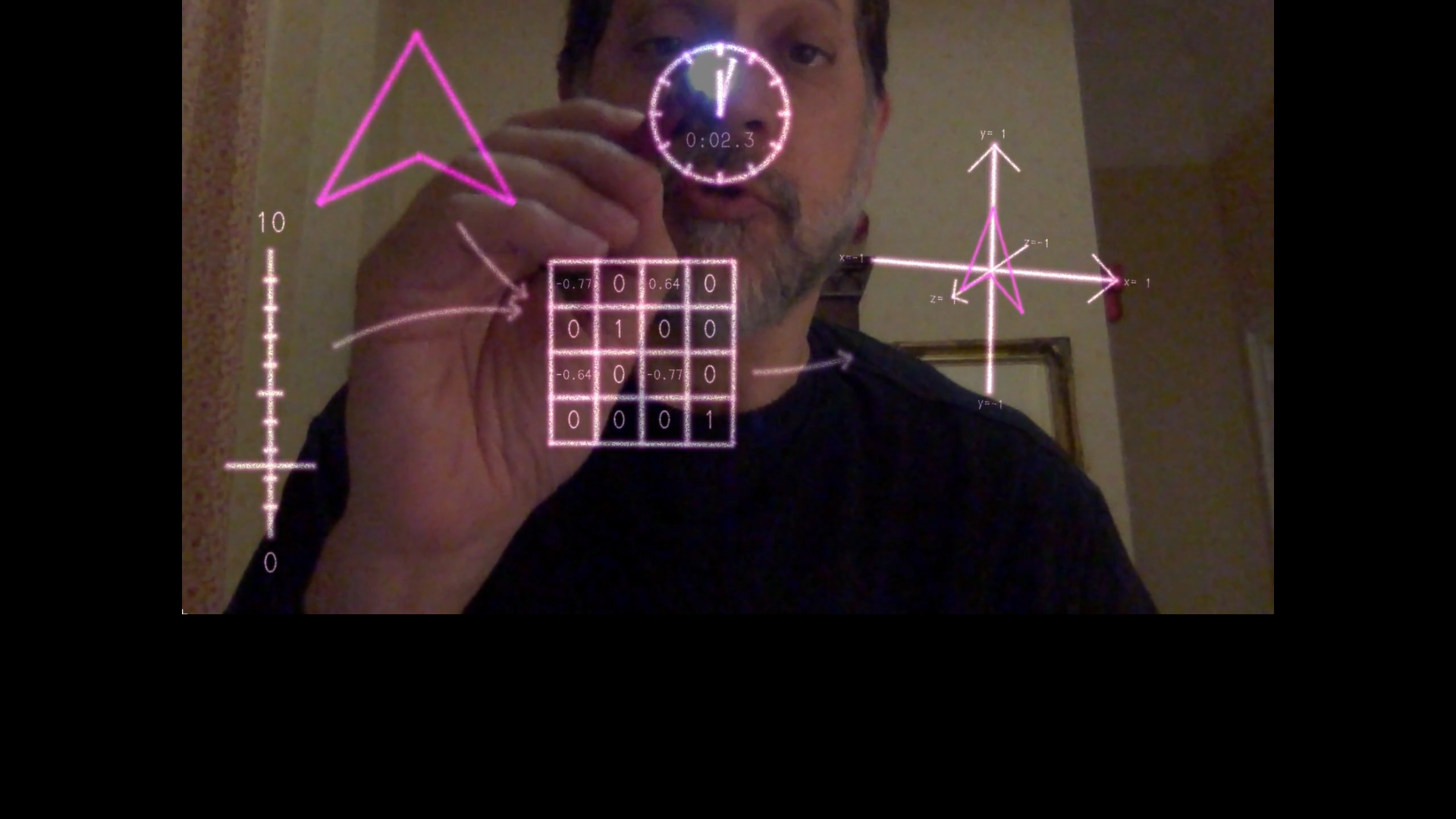 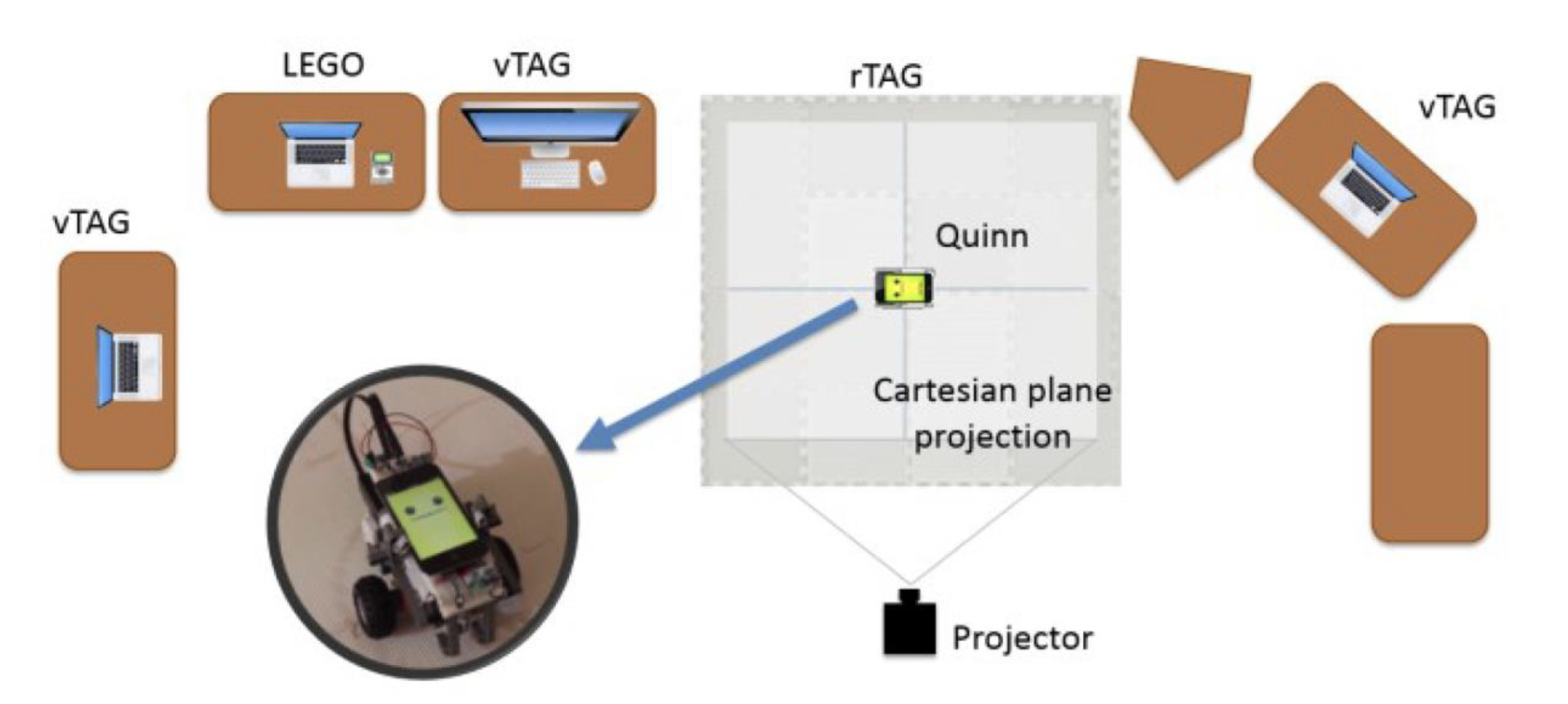 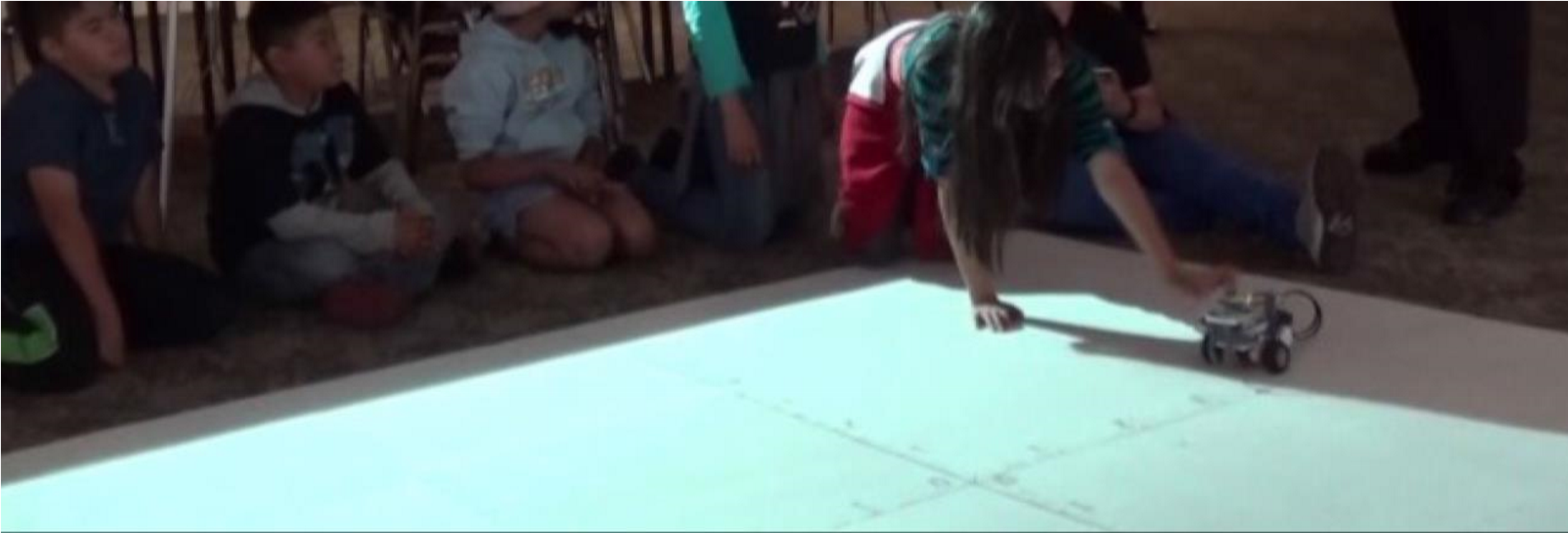 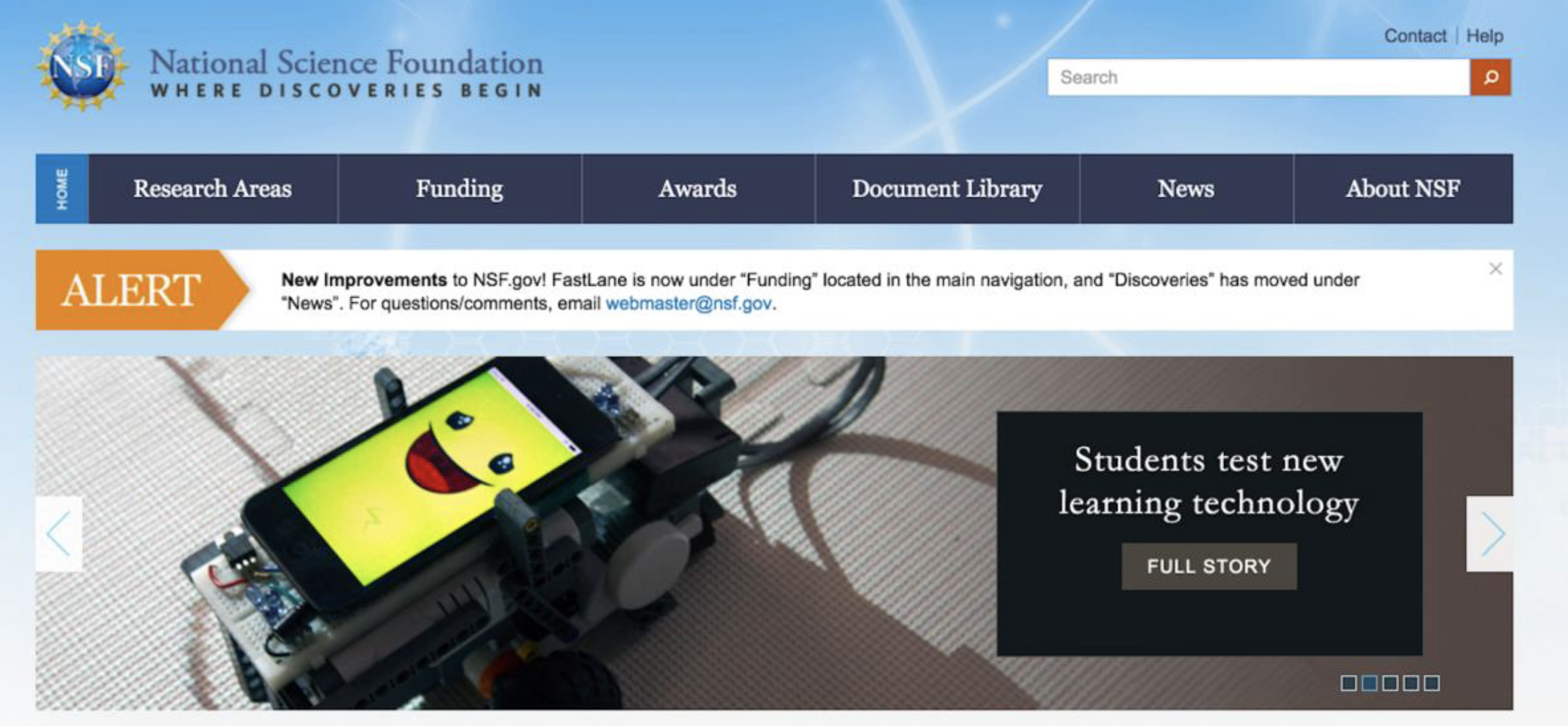 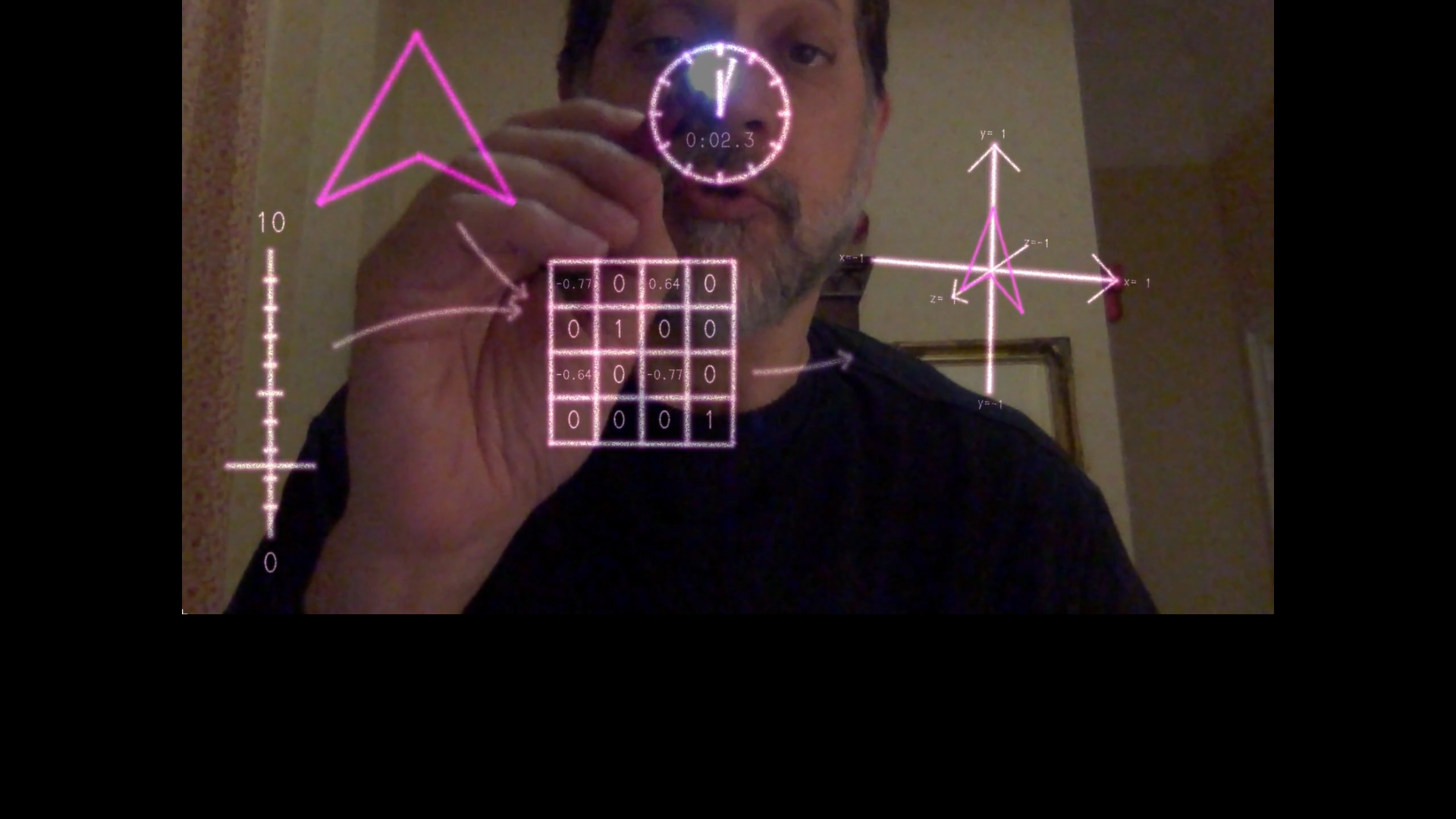 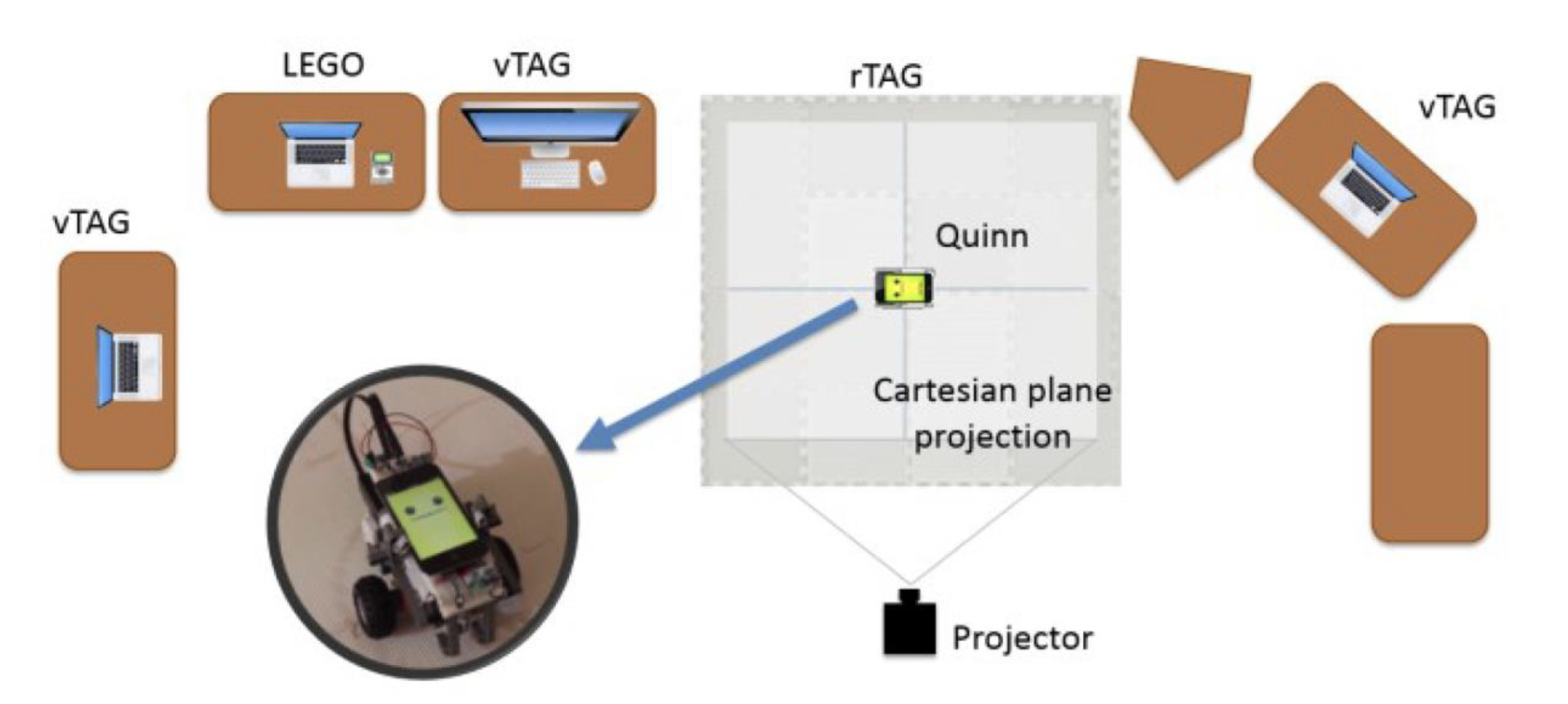 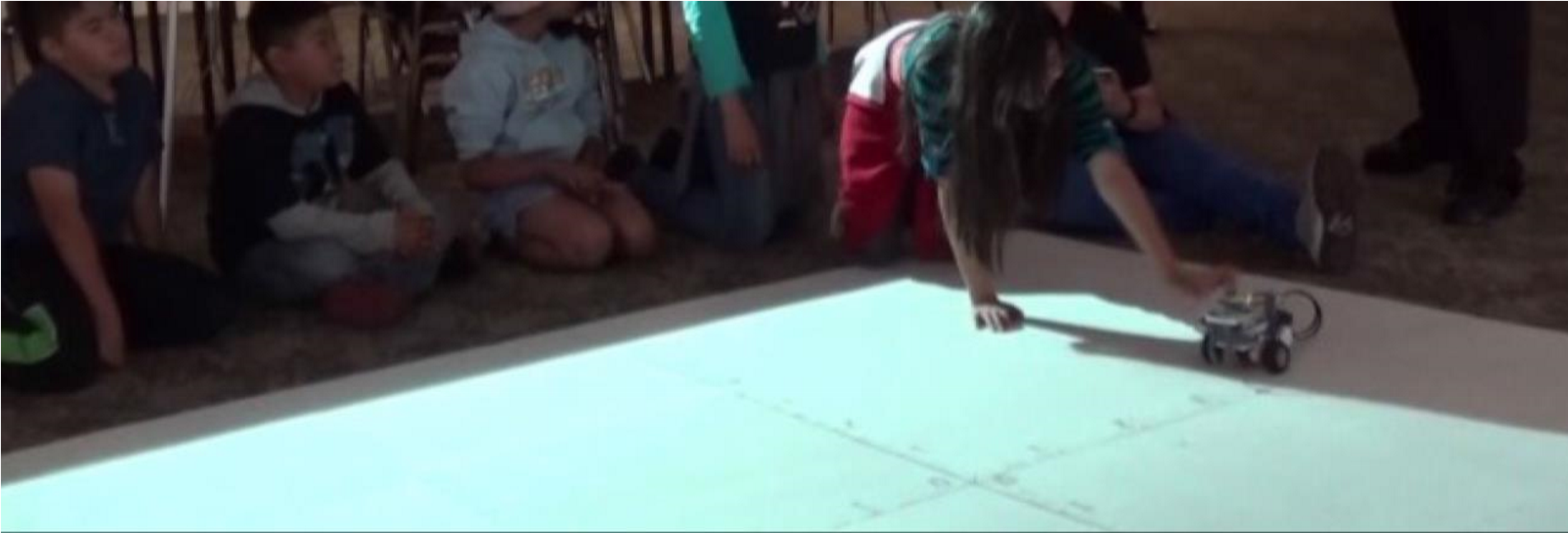 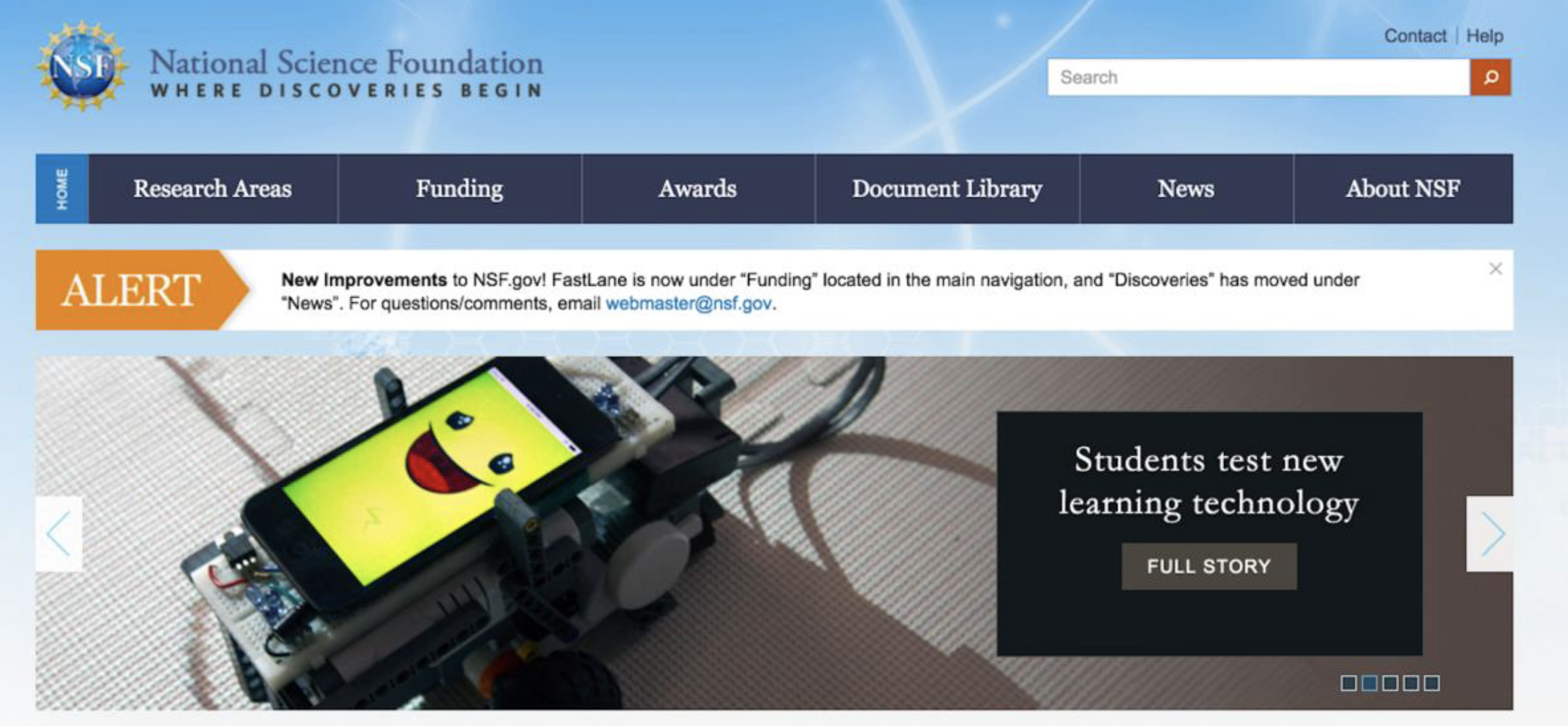 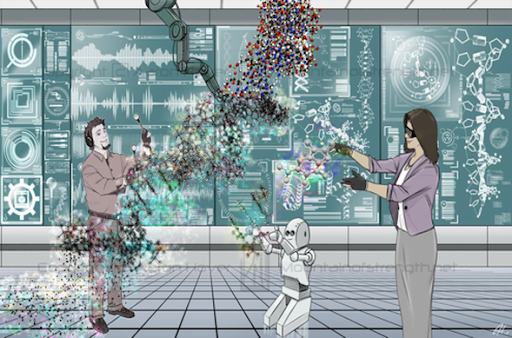 NSF MRI: Experiential Supercomputing: NSF Holodeck
win@arizona.edu
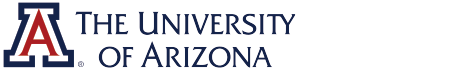 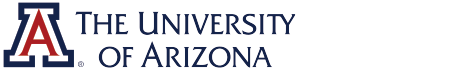 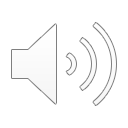 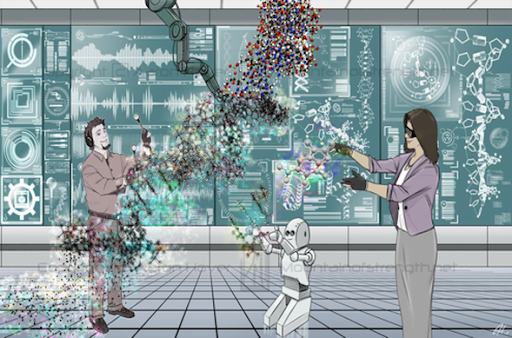 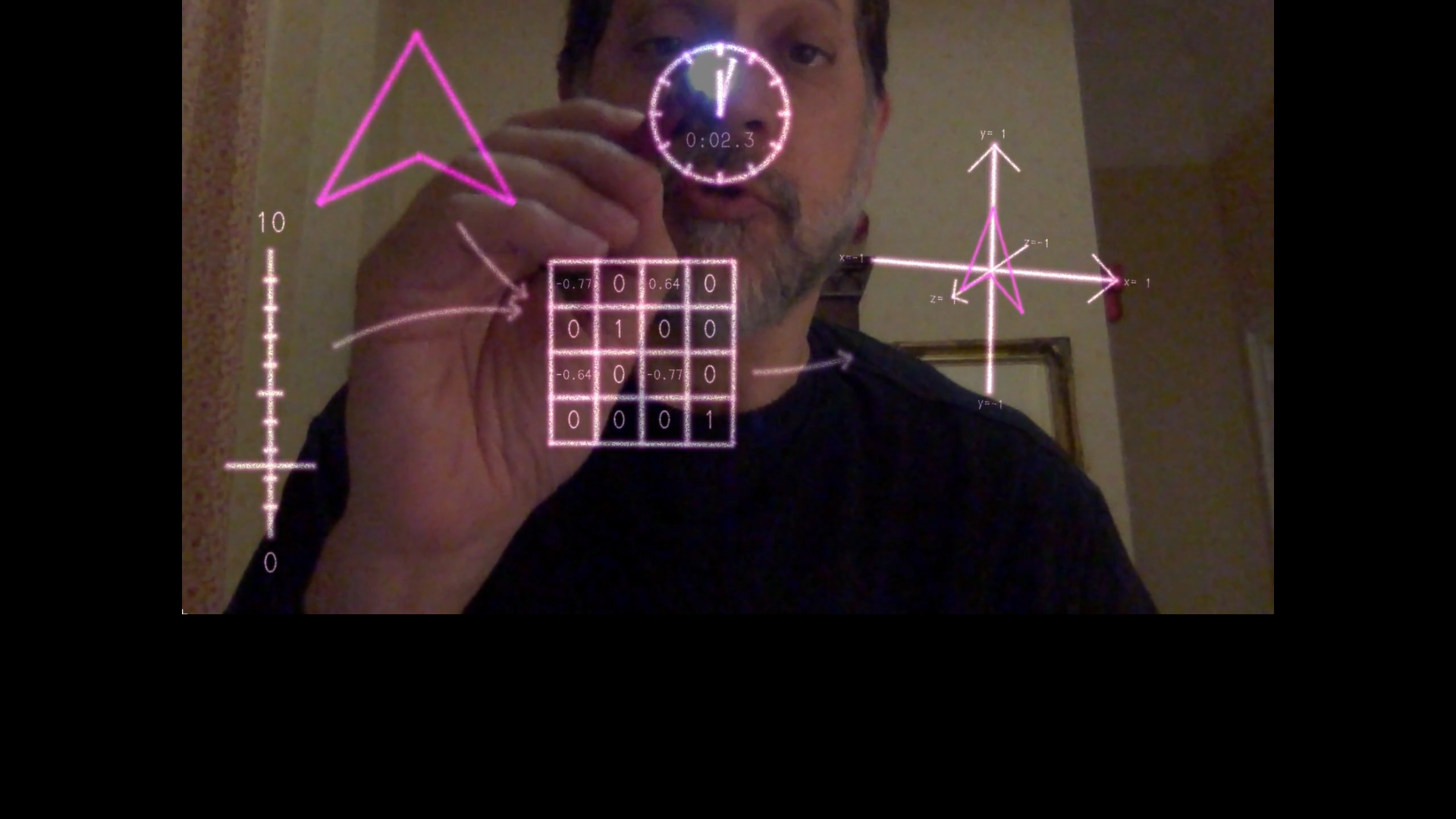 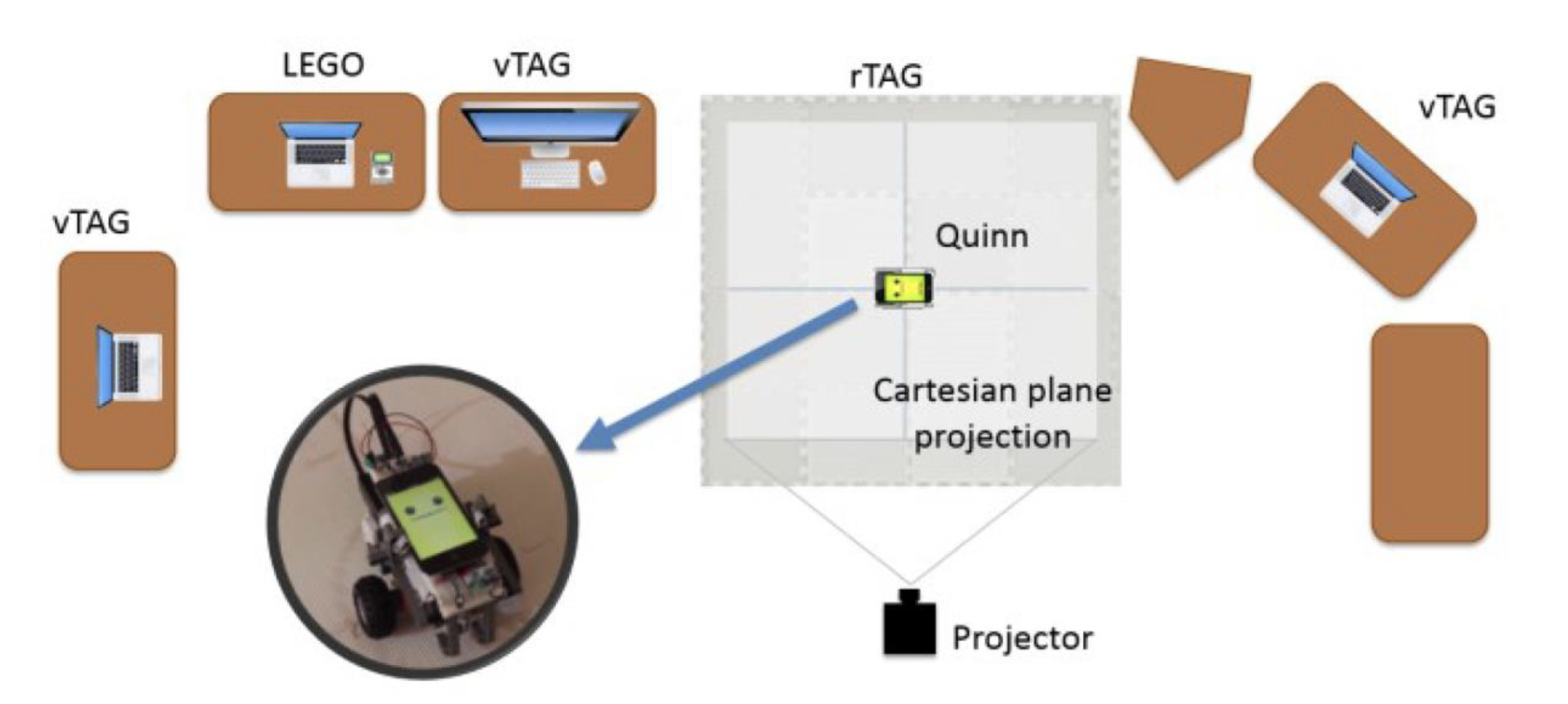 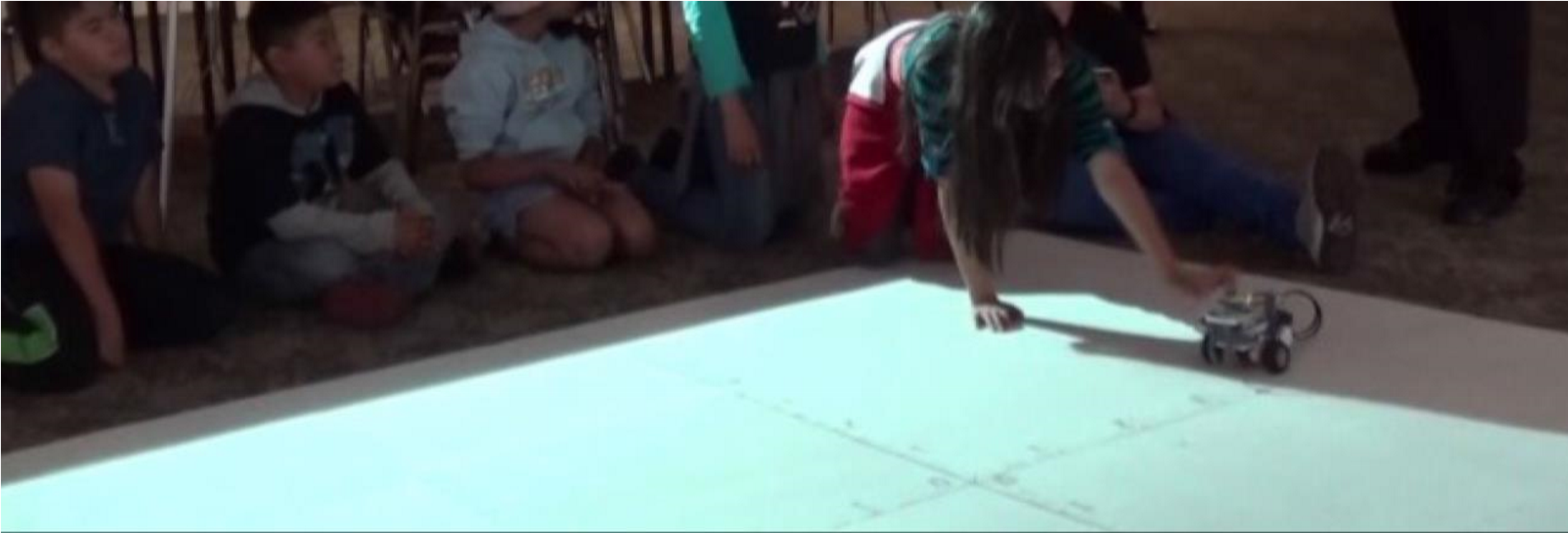 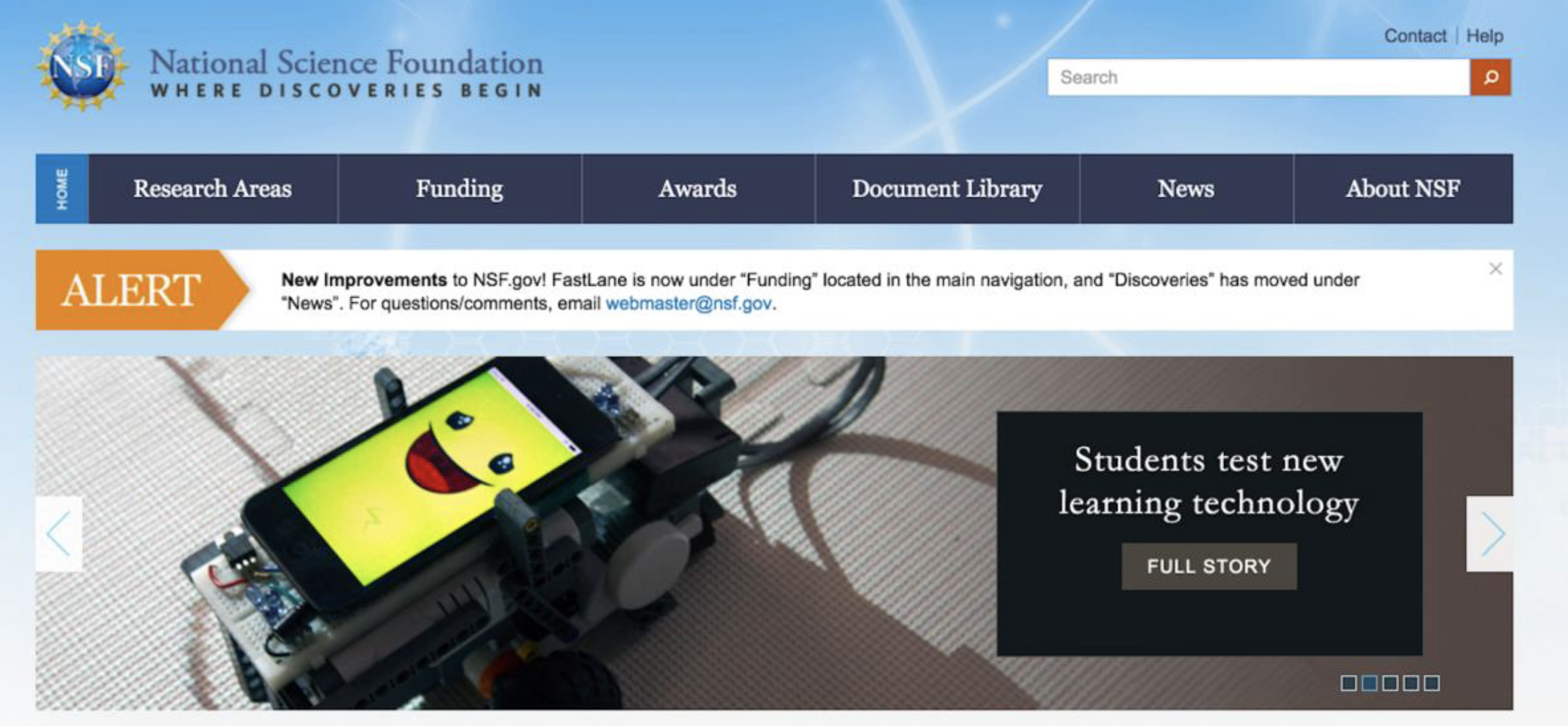 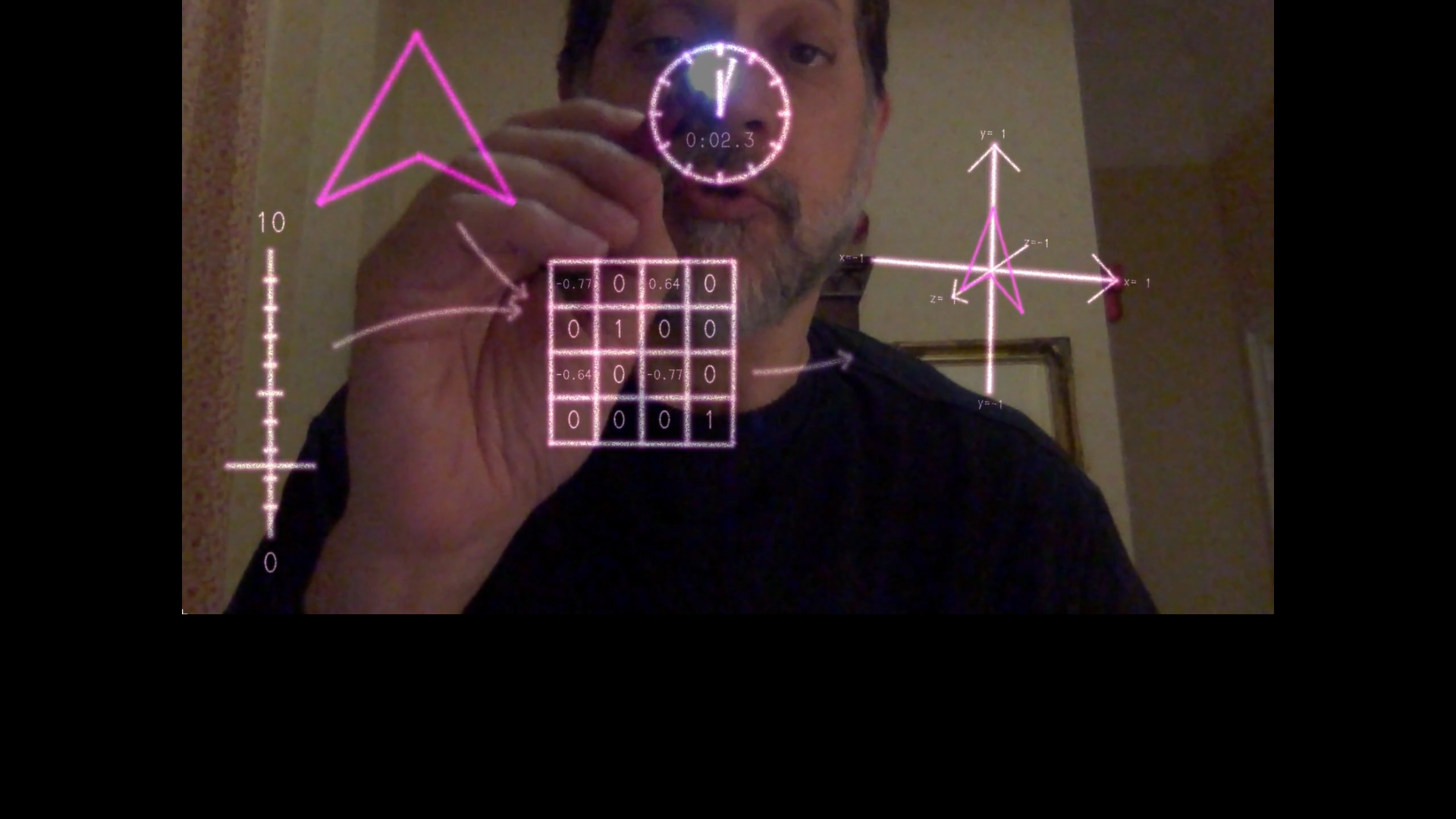 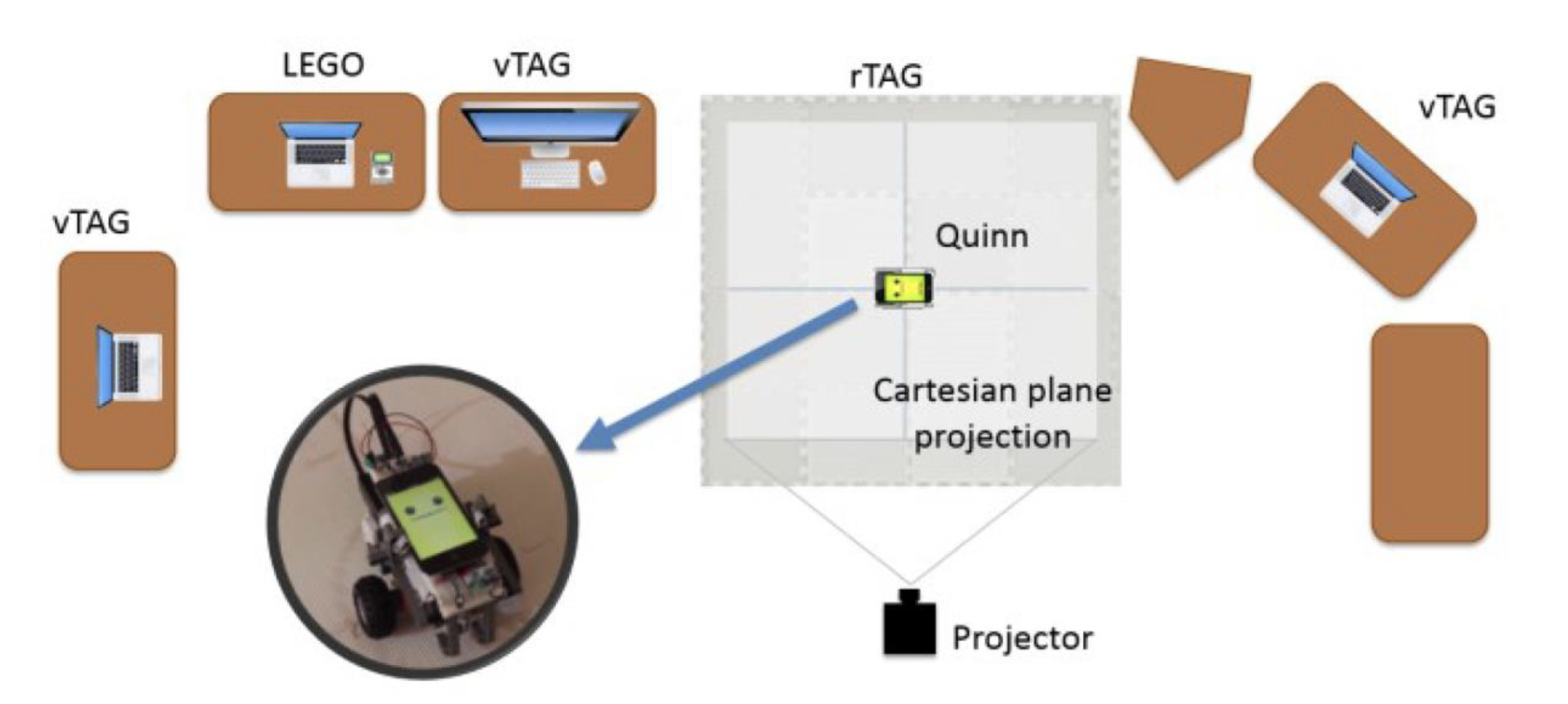 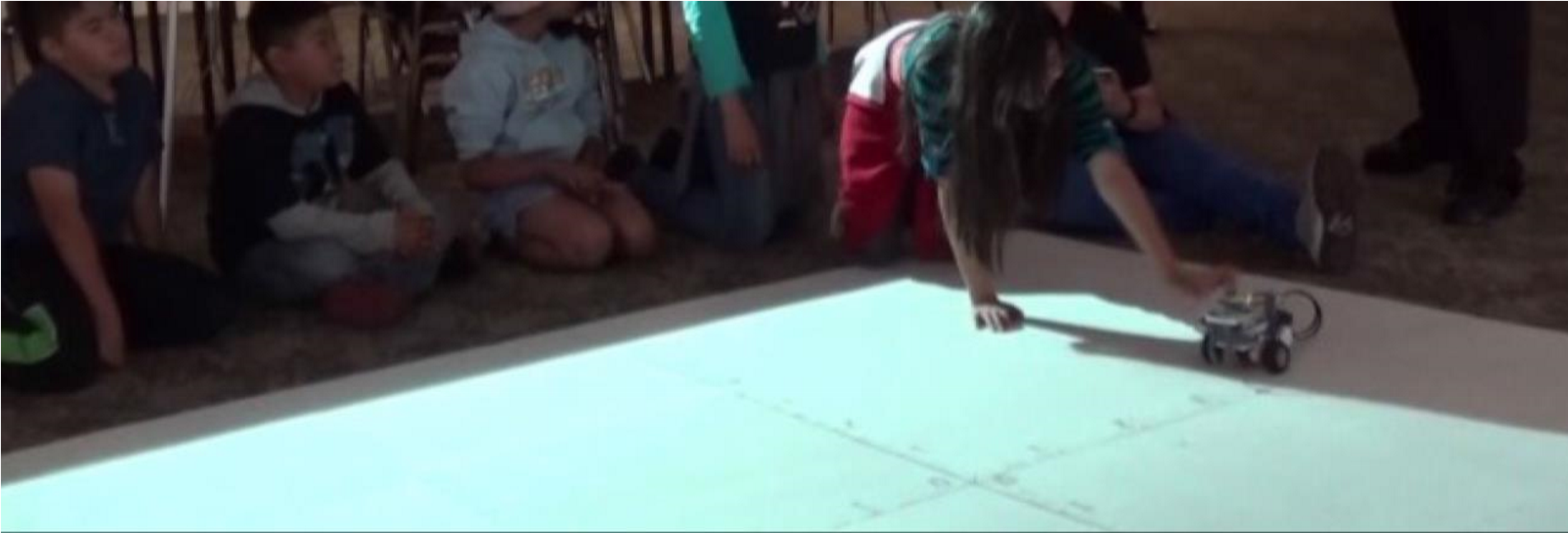 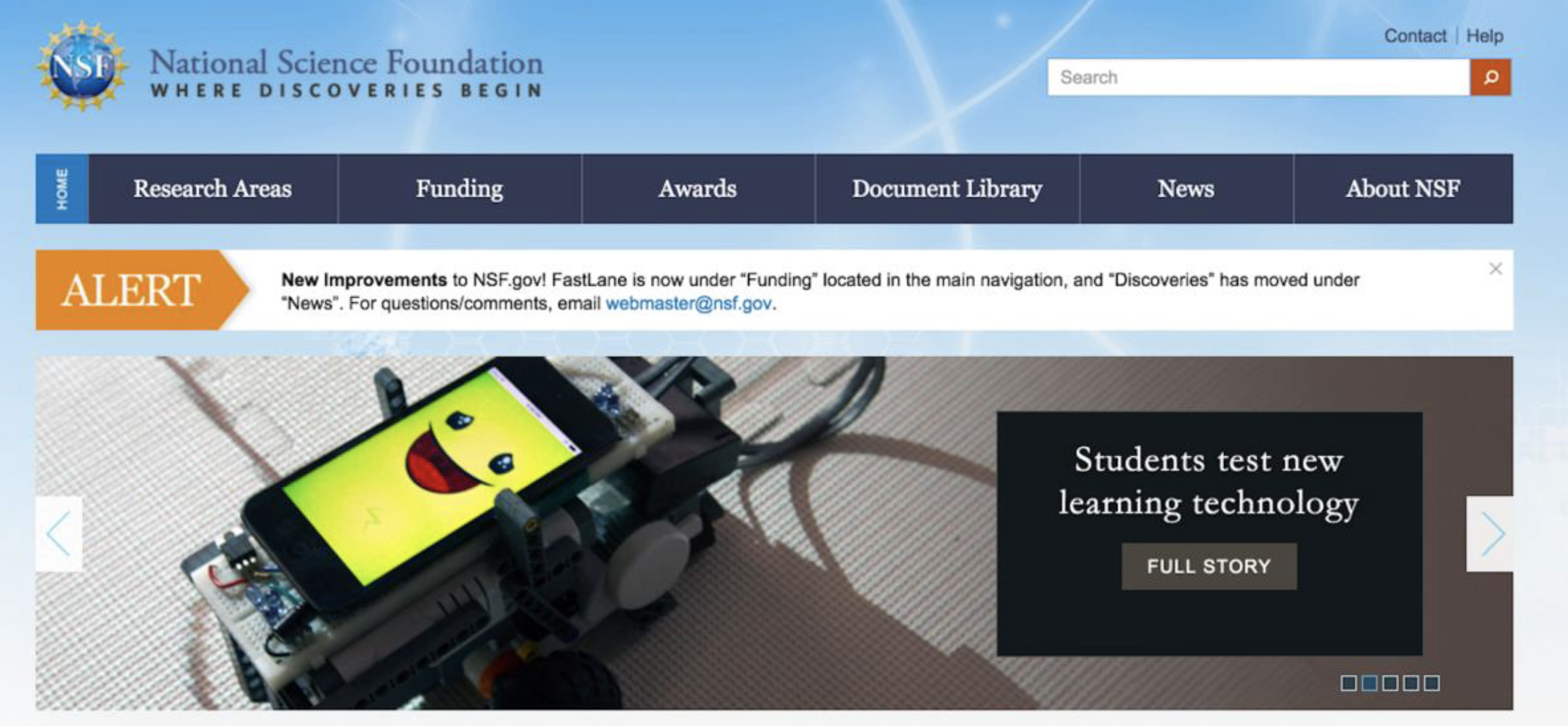 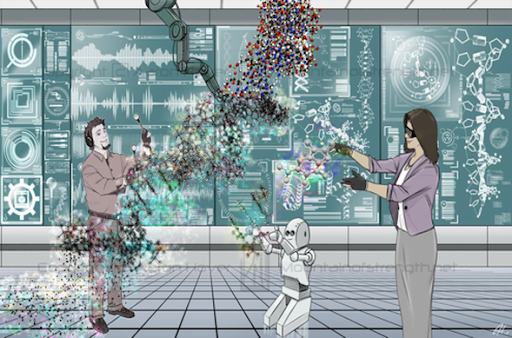 NSF MRI: Experiential Supercomputing: NSF Holodeck
=
win@arizona.edu
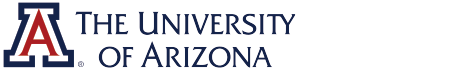 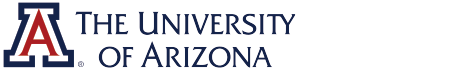 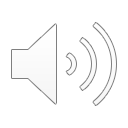 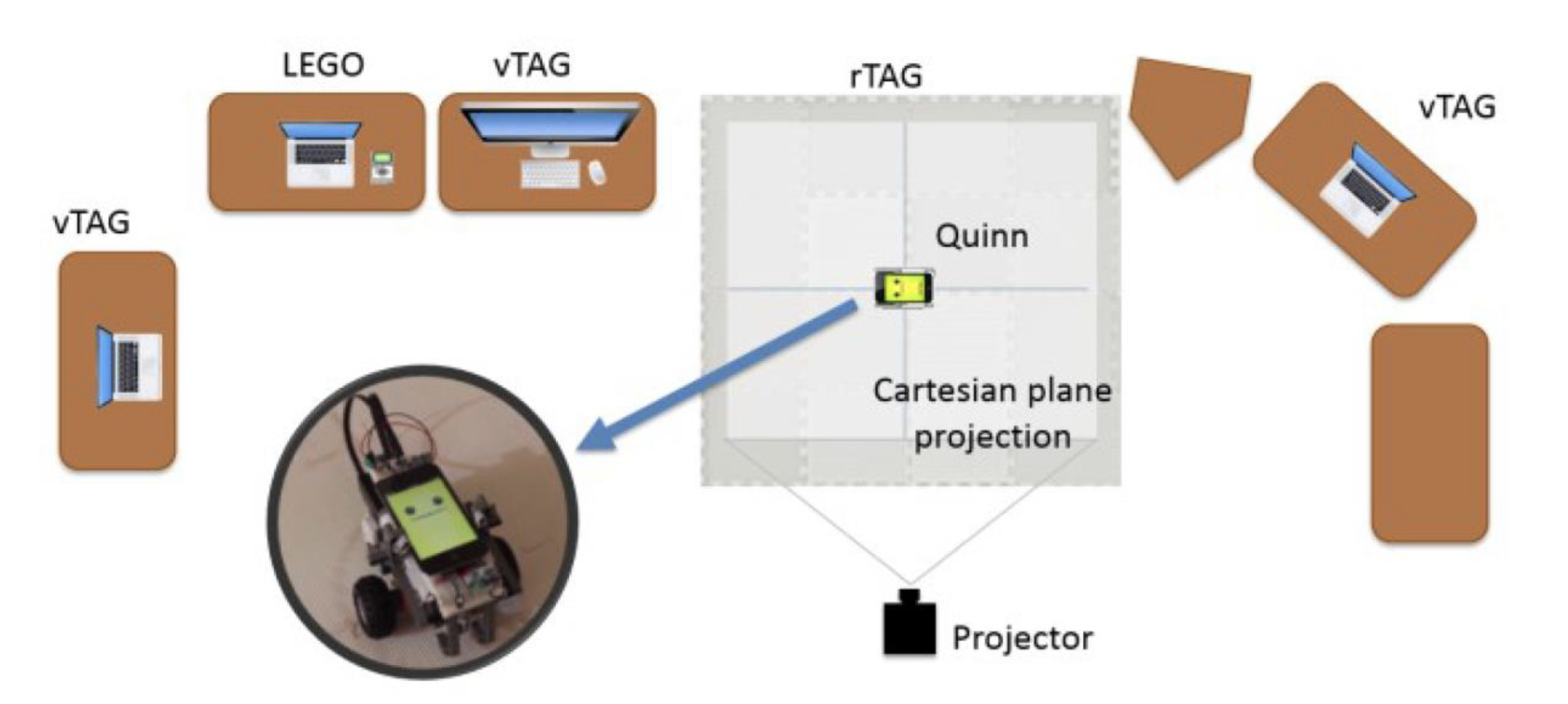 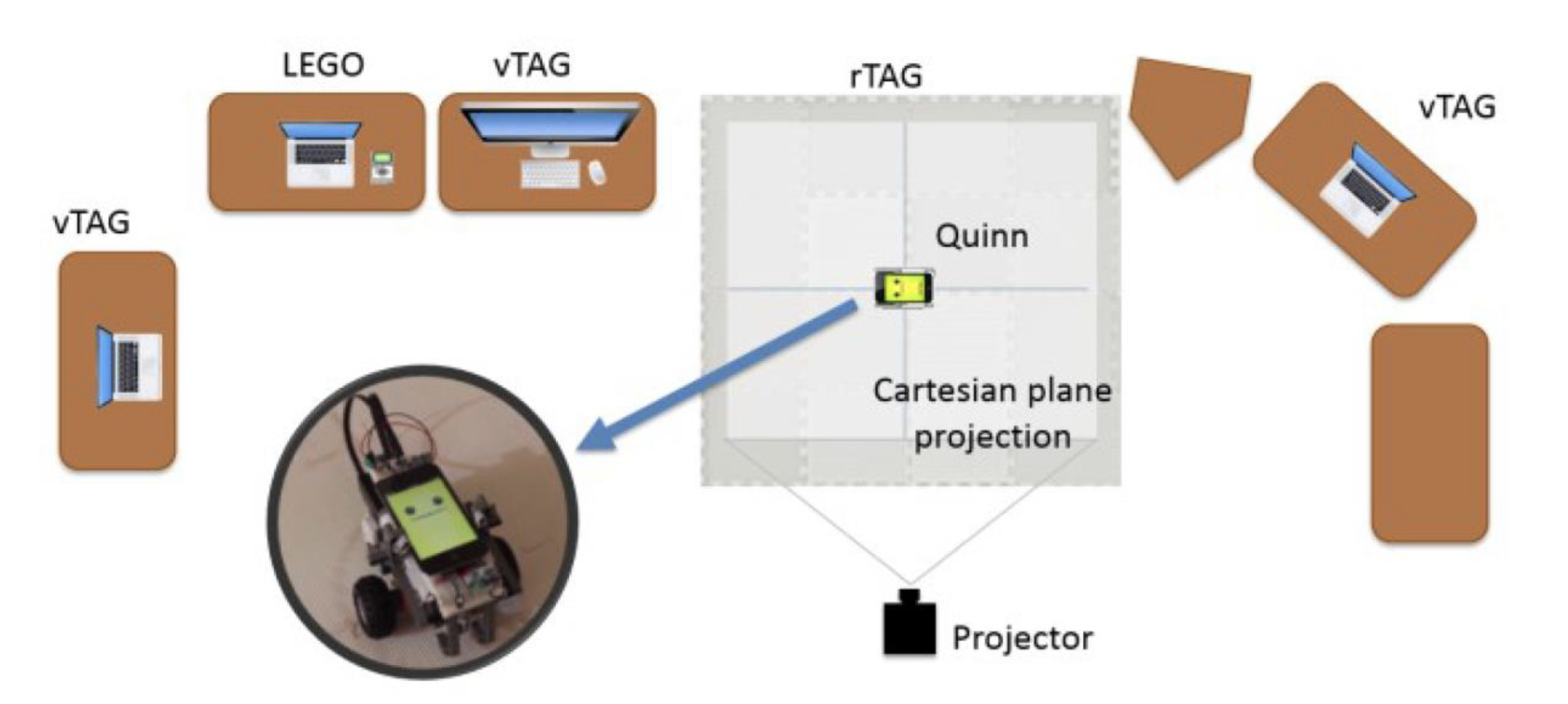 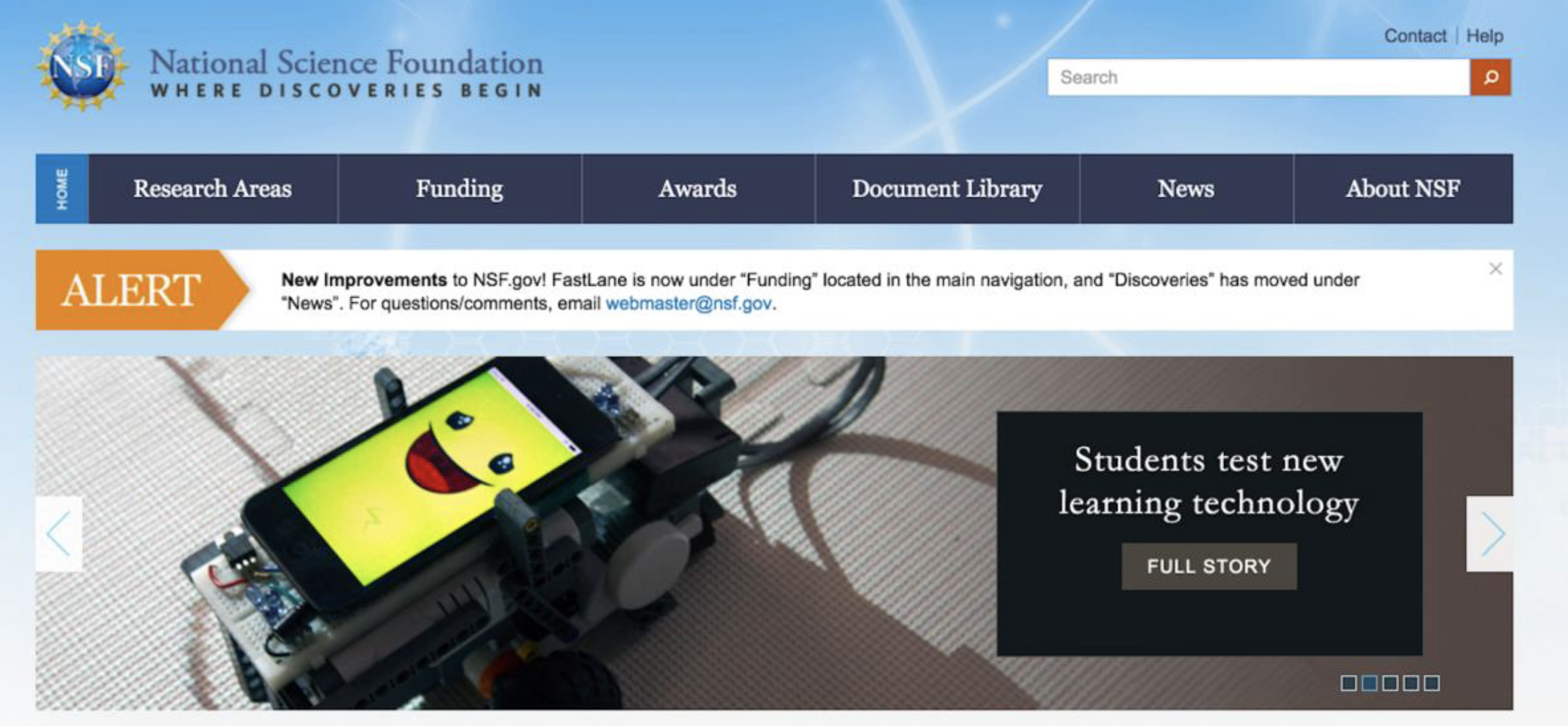 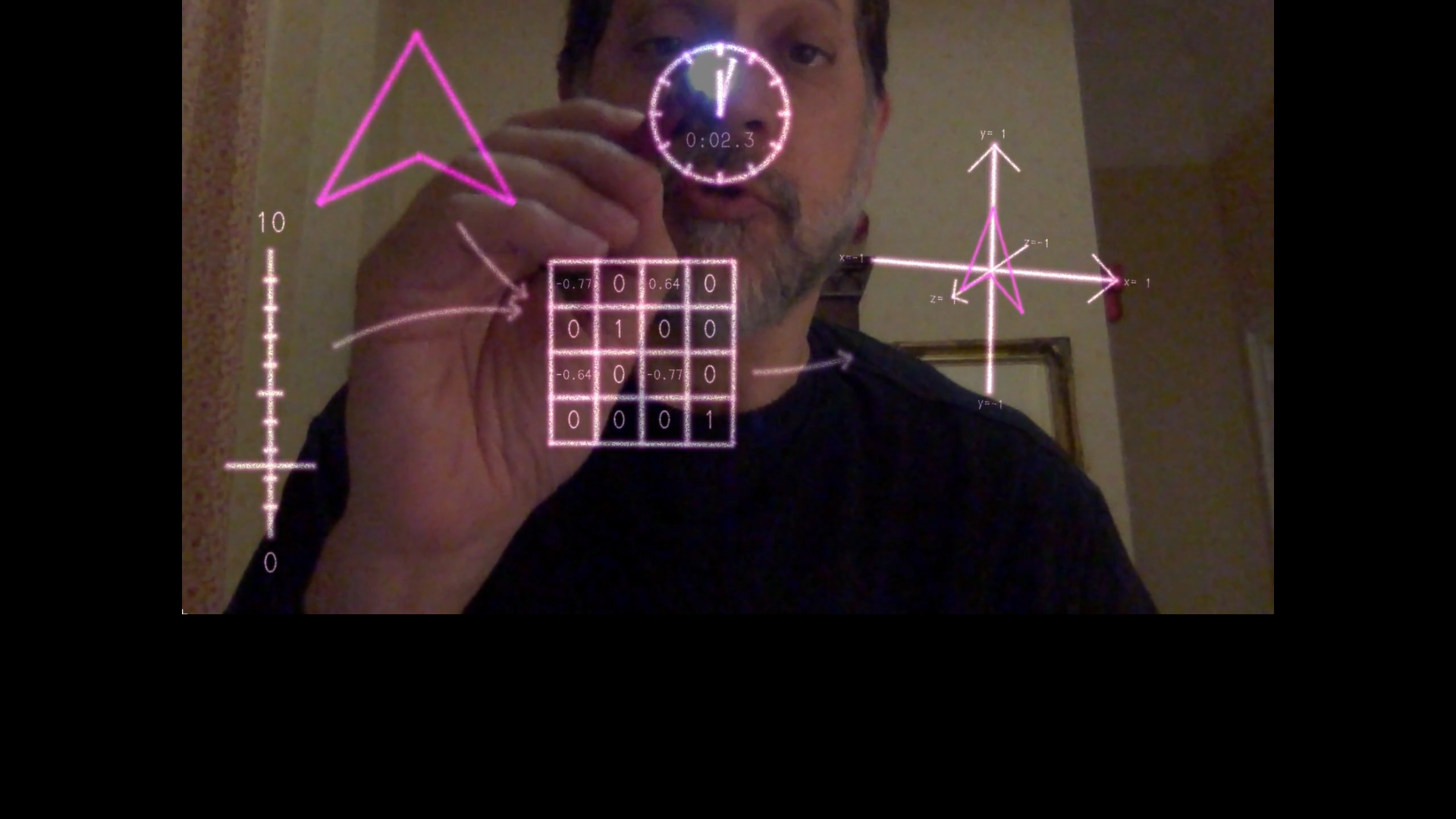 win@arizona.edu
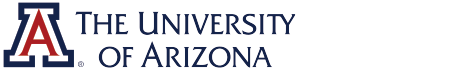 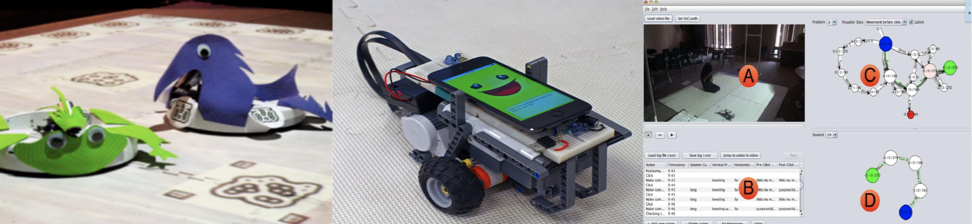 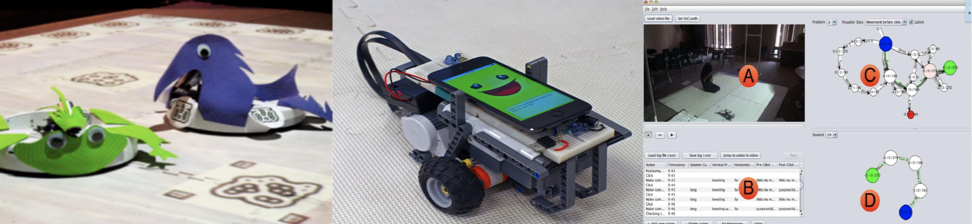 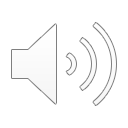